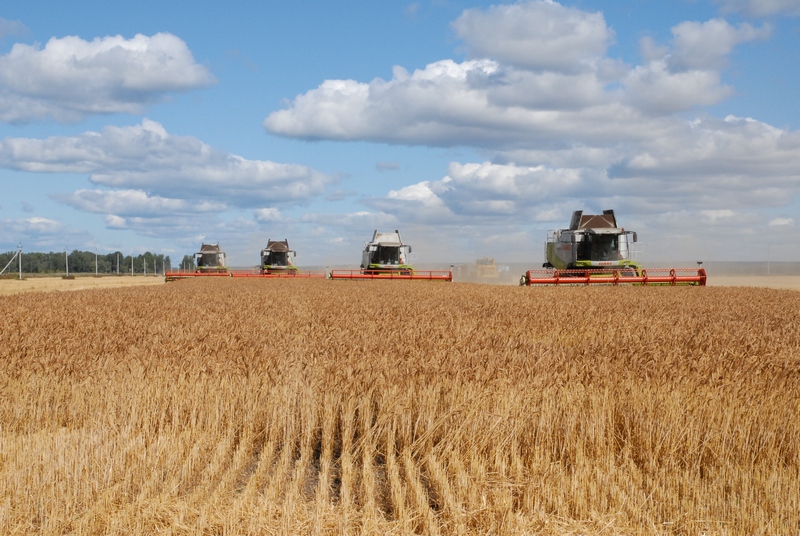 Девятков 
Владимир Васильевич
д.э.н., г.н.с. 
ИПИ АН РТ
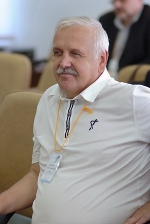 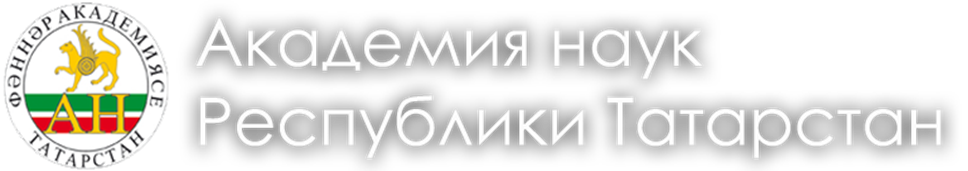 ИМИТАЦИОННЫЕ ИССЛЕДОВАНИЯ ДЛЯ СЕЛЬСКОГО ХОЗЯЙСТВА
Немного о нас
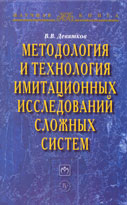 Мы представляем Казанскую школу системного анализа и ИМ. Работаем в области ИМ свыше 35 лет. Нами разработана усовершенствованная методология имитационных исследований.
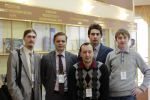 Совместно с коллегами, создано Российское общество ИМ (НОИМ) www.simulation.su, входящее в европейскую конфедерацию EUROSIM
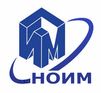 НОИМ является организатором регулярной всероссийской конференции ИММОД. В октябре следующего года пройдет уже девятая конференция ИММОД-2019
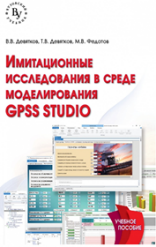 Нами реализована программная технология в виде среды моделирования GPSS Studio (включена в Единый реестр российских программ Минкомсвязи). С ее использованием выполнены десятки реальных имитационных  исследований промышленного моделирования, транспортной логистики, систем и сетей связи
17.12.2018
Рабочее совещание  по цифровым технологиям в сельском хозяйстве Республики Татарстан
2
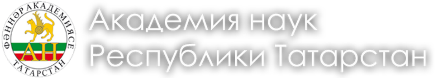 ПРОГРАММА «ЦИФРОВАЯ ЭКОНОМИКА РФ» (от 28 июля 2017 г. № 1632-р)
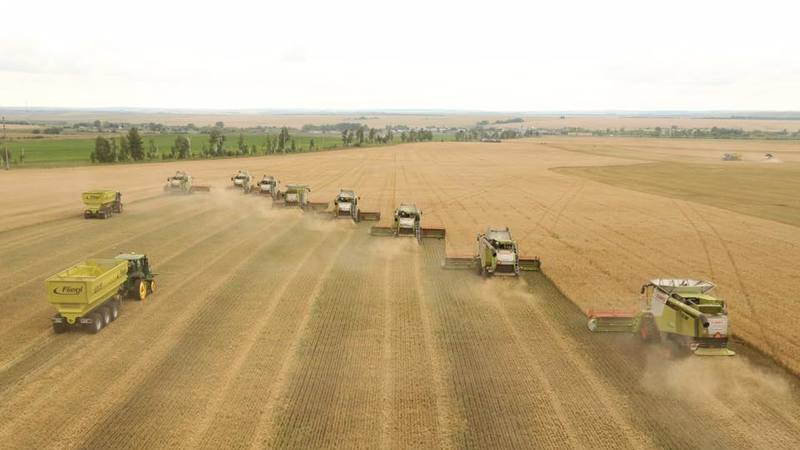 Не смотря на очевидные успехи в отрасли сельского хозяйства, по ряду показателей Россия существенно отстает от ведущих экономик - урожайность зерновых ниже в 3-4 раза, стоимость с/х продукции на одного работника в 22 раза ниже чем в США
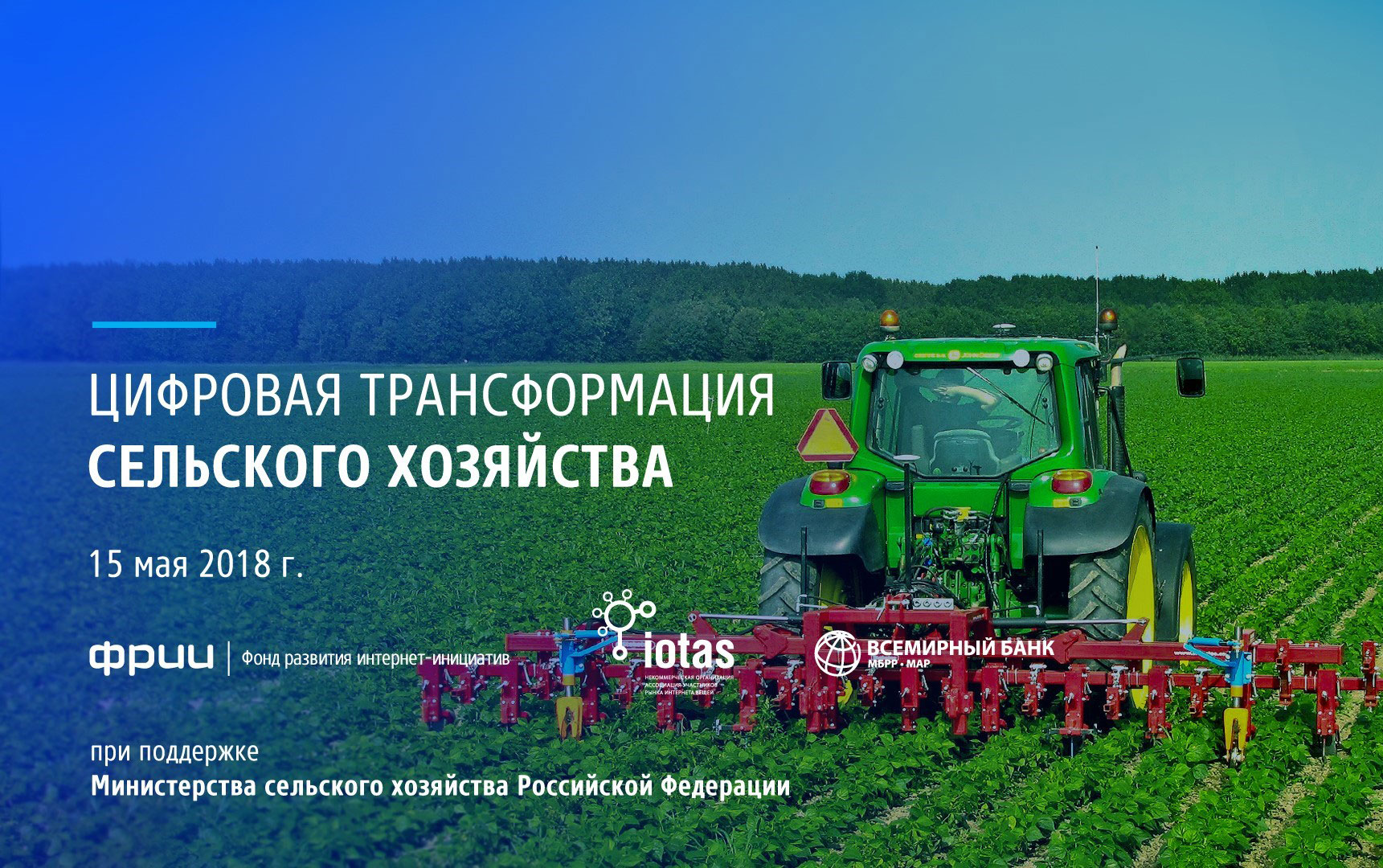 Одно из ключевых направлений реализации программы «Цифровая экономика РФ»
Цели и задачи цифровой трансформации 
- Рост вклада в экономику в 2024 году - до 8,9 трлн. руб.
- Рост экспортной выручки в перспективе 2025 года до 45 млрд долл.
……….
- Создание, диспетчеризация и агрегация потоков данных для создания сквозных цепочек от производства сельхозпродукции до потребления с глубокой интеграцией в смежные отрасли цифровой экономики как инструмент повышения производительности труда в сельском хозяйстве и максимизации прибыли предприятий отрасли.
17.12.2018
Рабочее совещание  по цифровым технологиям в сельском хозяйстве Республики Татарстан
3
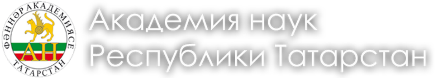 Цифровой двойник
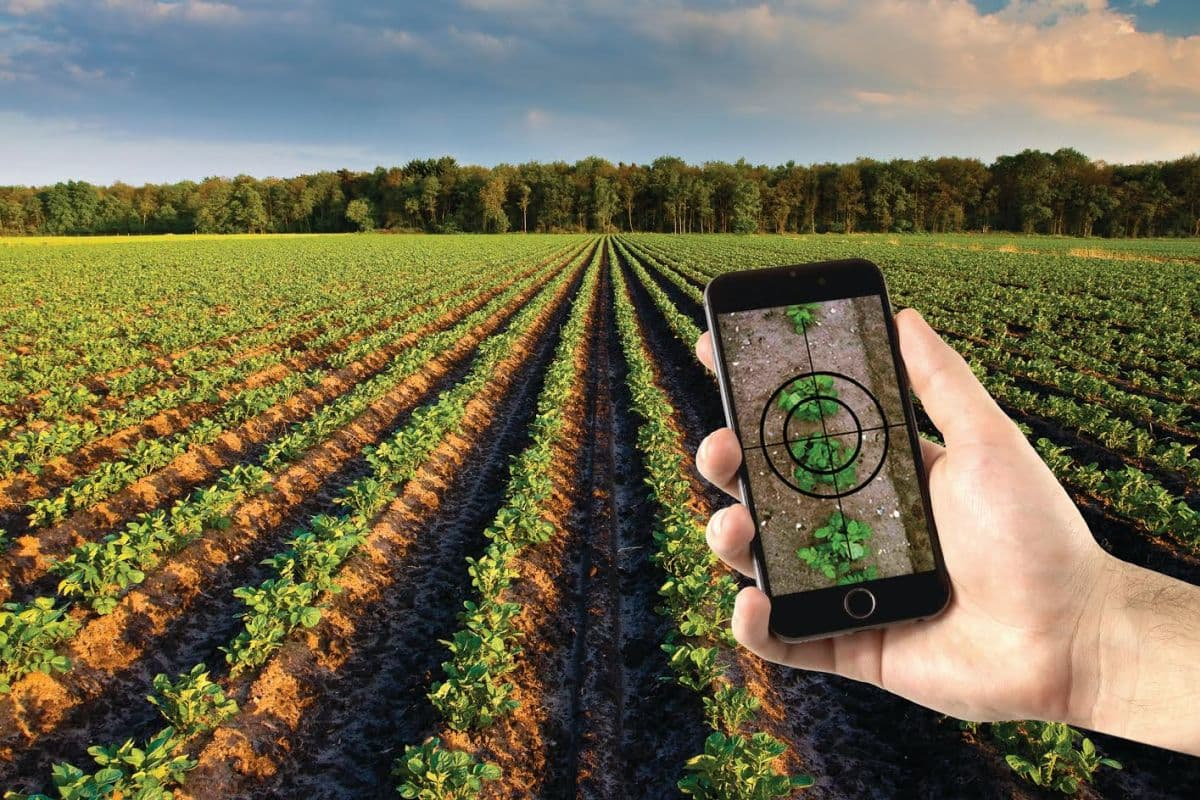 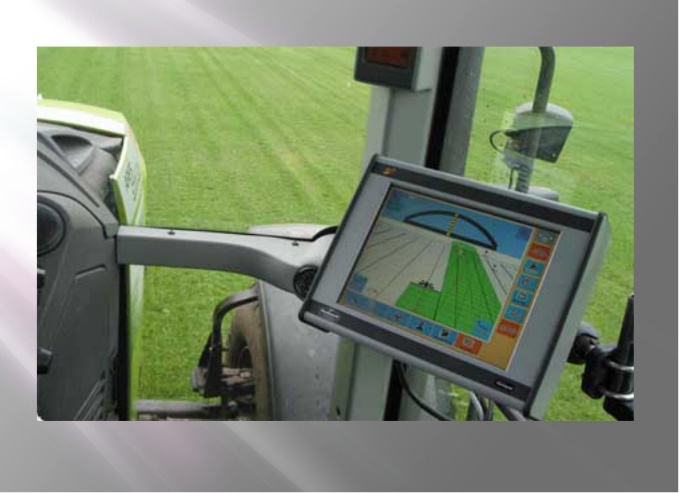 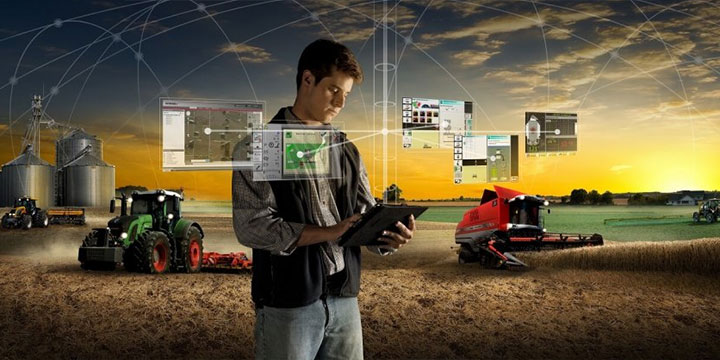 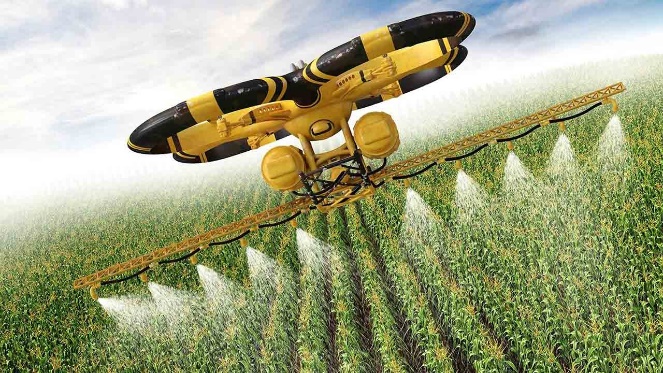 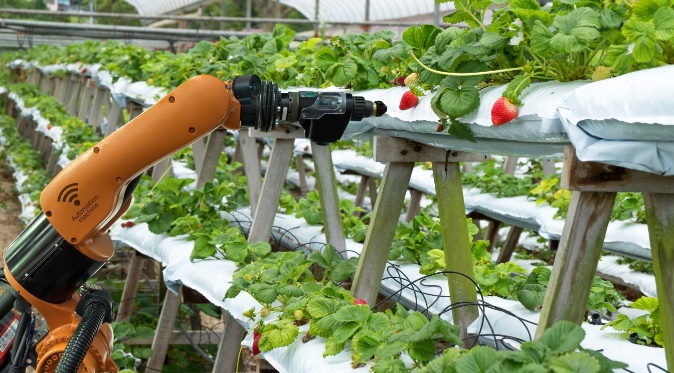 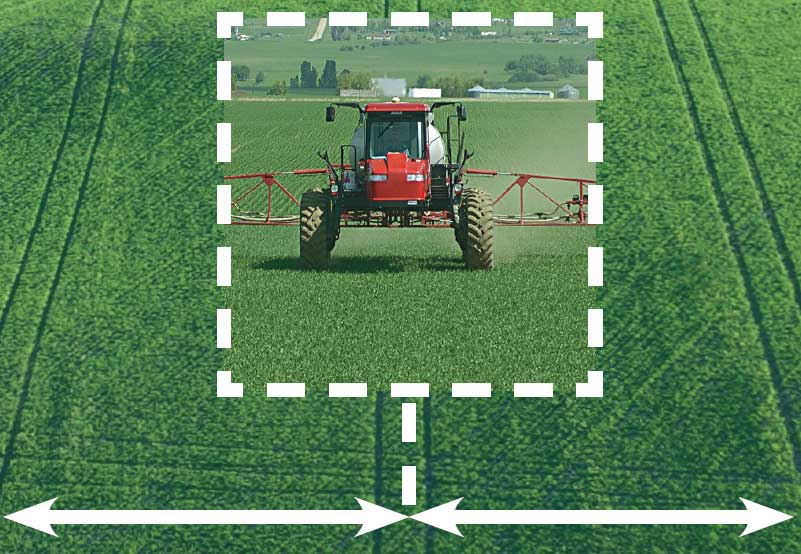 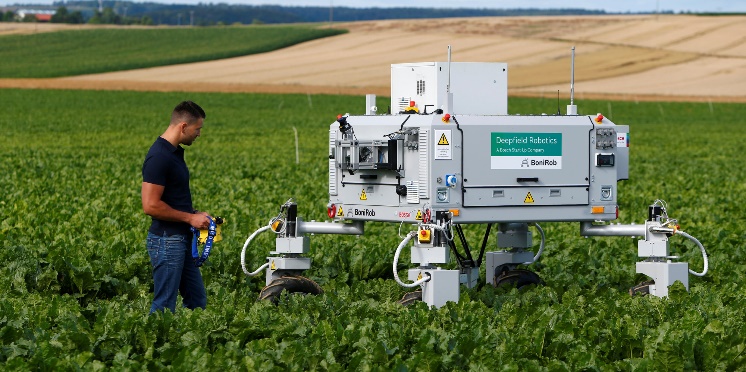 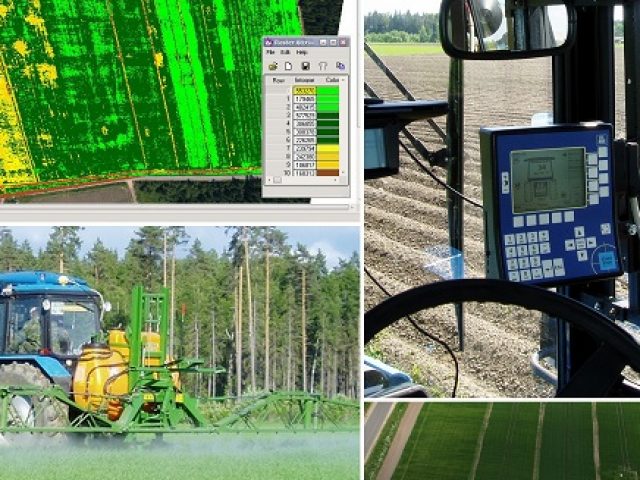 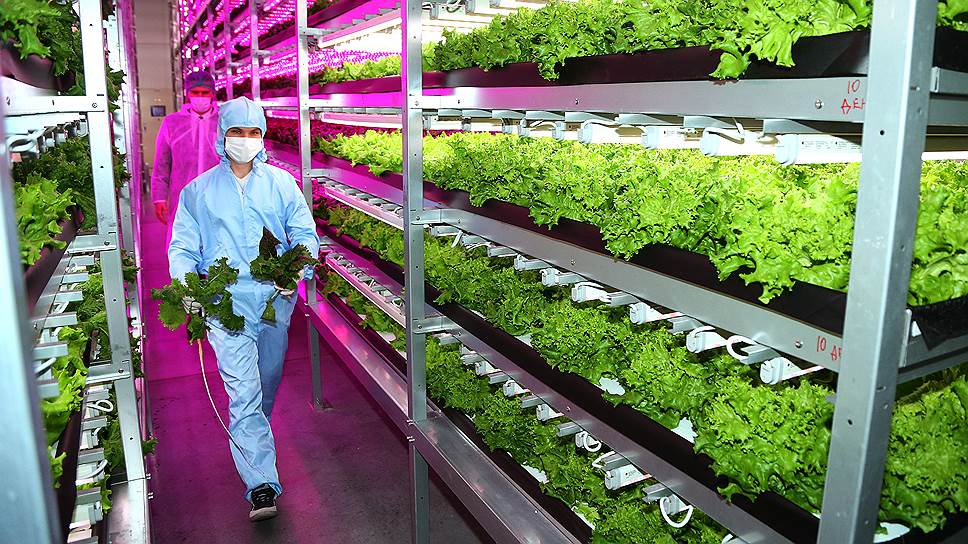 17.12.2018
Рабочее совещание  по цифровым технологиям в сельском хозяйстве Республики Татарстан
4
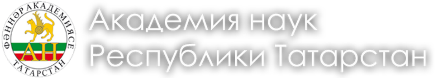 Системный анализ и  имитационное моделирование
Современные организационно-технические системы чрезвычайно сложны. Существуют апробированные и обоснованные методы проектирования, эксплуатации и модернизации таких систем.
Но эти методы не позволяют
Процедура системного анализа
Проводить анализ функционирования системы в динамике при различных сценариях развития
S
Задание параметров системы
S3
S31
S3j
. . .
S3
. . .
. . .
S32
. . .
. . .
. . .
. . .
. . .
. . .
S3
S3
S31
S3j
S31
S3j
Можно осуществлять такой анализ физически, на уже созданной системе. Но эти эксперименты приводят большим затратам и иногда к непоправимым последствиям
. . .
. . .
. . .
. . .
. . .
. . .
S32
S32
. . .
. . .
Модель
Мы предлагаем поиск оптимальных режимов функционирования системы о осуществлять с помощью имитационных моделей
Эксперименты с моделью
Анализ  результатов
17.12.2018
Рабочее совещание  по цифровым технологиям в сельском хозяйстве Республики Татарстан
5
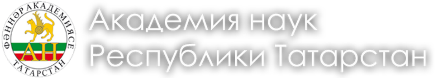 Преимущества использования имитационной модели
Неограниченная степень детализации модели и приближения ее к облику реальной системы

Замена не предсказуемых экспериментов над реальной системой на безопасные эксперименты с моделью

Проведение прогнозных экспериментов с еще не существующей – проектируемой или модернизируемой системой

Возможность вариации любого количества параметров системы и проведения серии экспериментов для выявления зависимостей
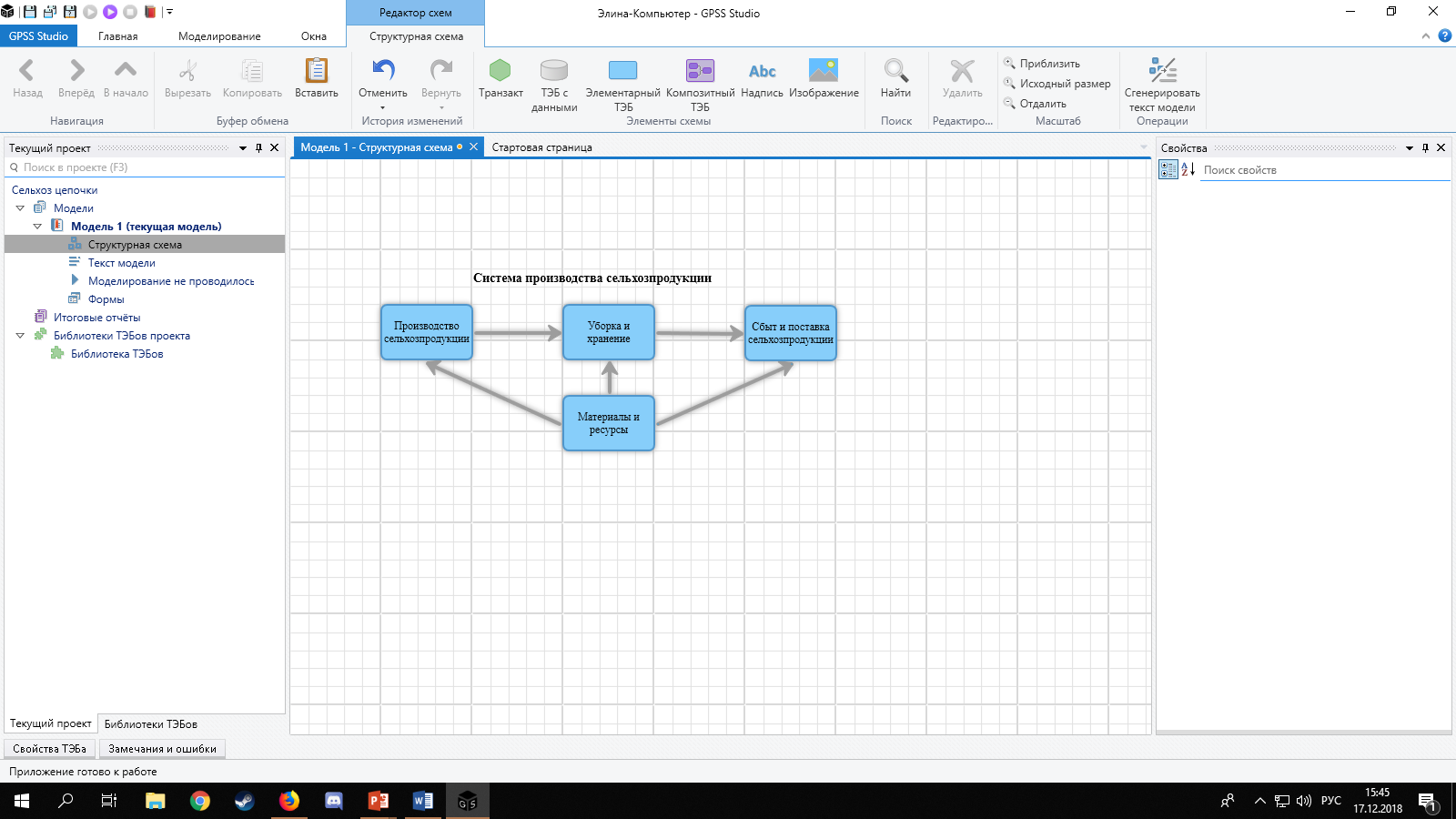 17.12.2018
Рабочее совещание  по цифровым технологиям в сельском хозяйстве Республики Татарстан
6
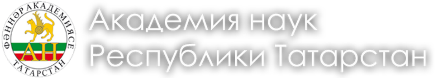 Имитационное моделирование для сельского хозяйства
Имитация процессов землепользования и технологических процессов в животноводстве

Выбор наилучшей структуры посевов, технологии посевных работ и внесения удобрений

Исследование вопросов сохранности урожая за счет лучшей организации уборки

Анализ транспортно-логистических затрат на вспашку, посевную, сенокос, уборку зерновых и других культур

Исследование организации и технологий хранения сельскохозяйственной продукции

Оценка организации сети сбыта продукции, логистические цепочки склад-торговая организация – покупатель.
………………………………………………
17.12.2018
Рабочее совещание  по цифровым технологиям в сельском хозяйстве Республики Татарстан
7
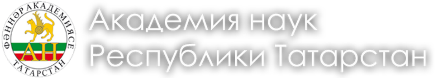 Имитационное моделирование в агрофирме
АГРОФИРМА
МОДЕЛЬ ОДНОГО ИЗ НАПРАВЛЕНИЙ РАБОТЫ АГРОФИРМЫ
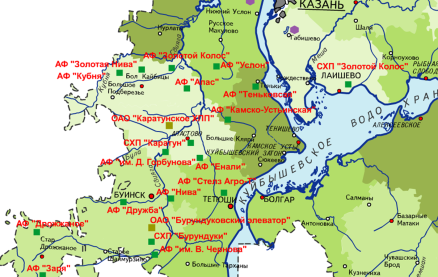 Исходные данные
Моделирование различных сценариев развития
Оперативные сводки
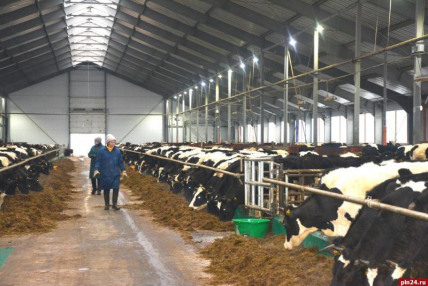 Планы
Результаты
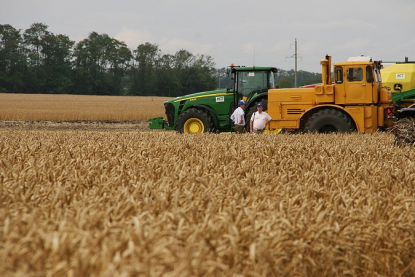 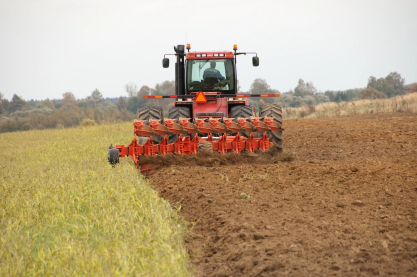 Рекомендации по оптимизации работы системы
17.12.2018
Рабочее совещание  по цифровым технологиям в сельском хозяйстве Республики Татарстан
8
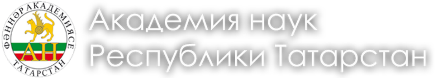 Модель процесса уборки зерновых
Используя модель, можно будет ответить на множество вопросов, волнующих собственников и руководителей
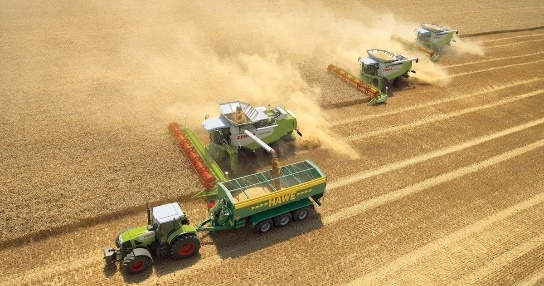 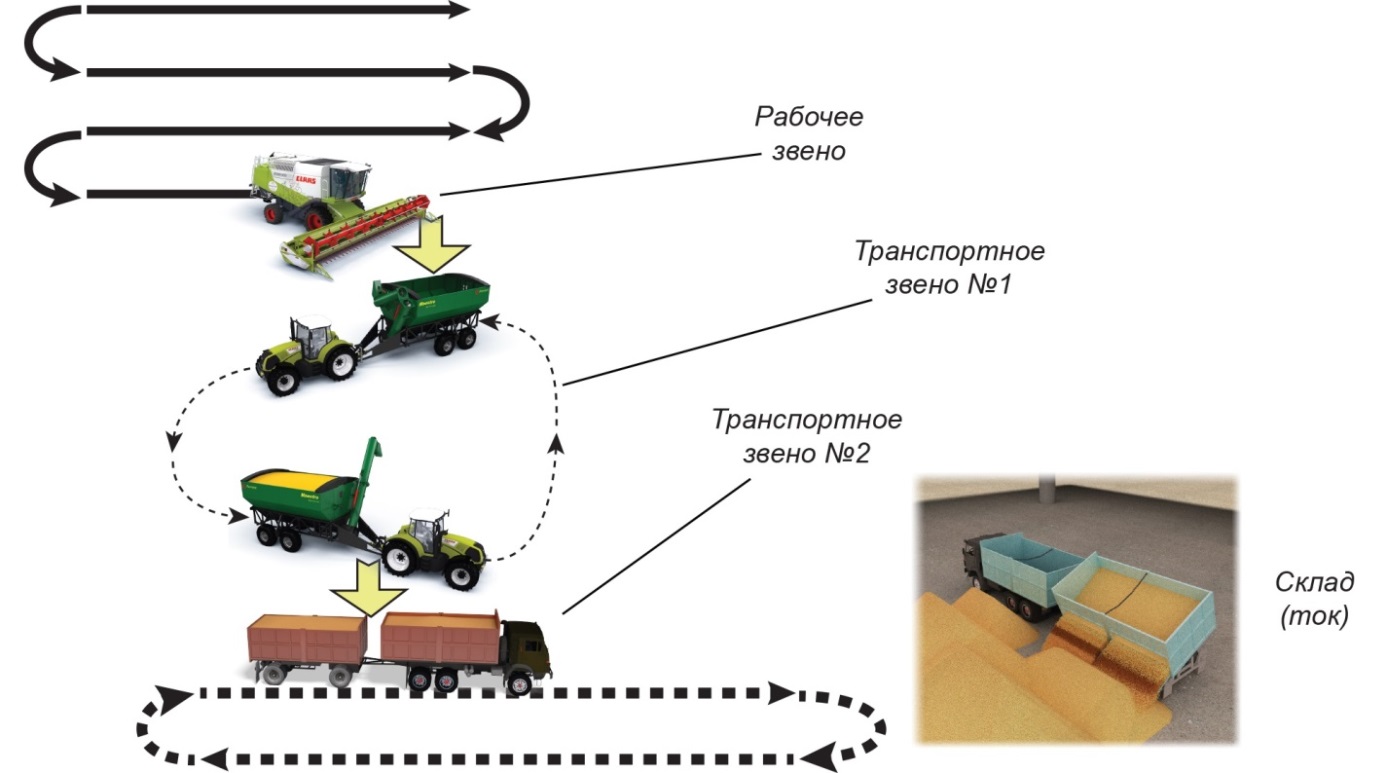 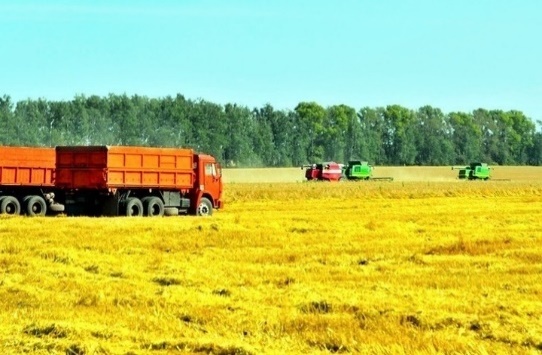 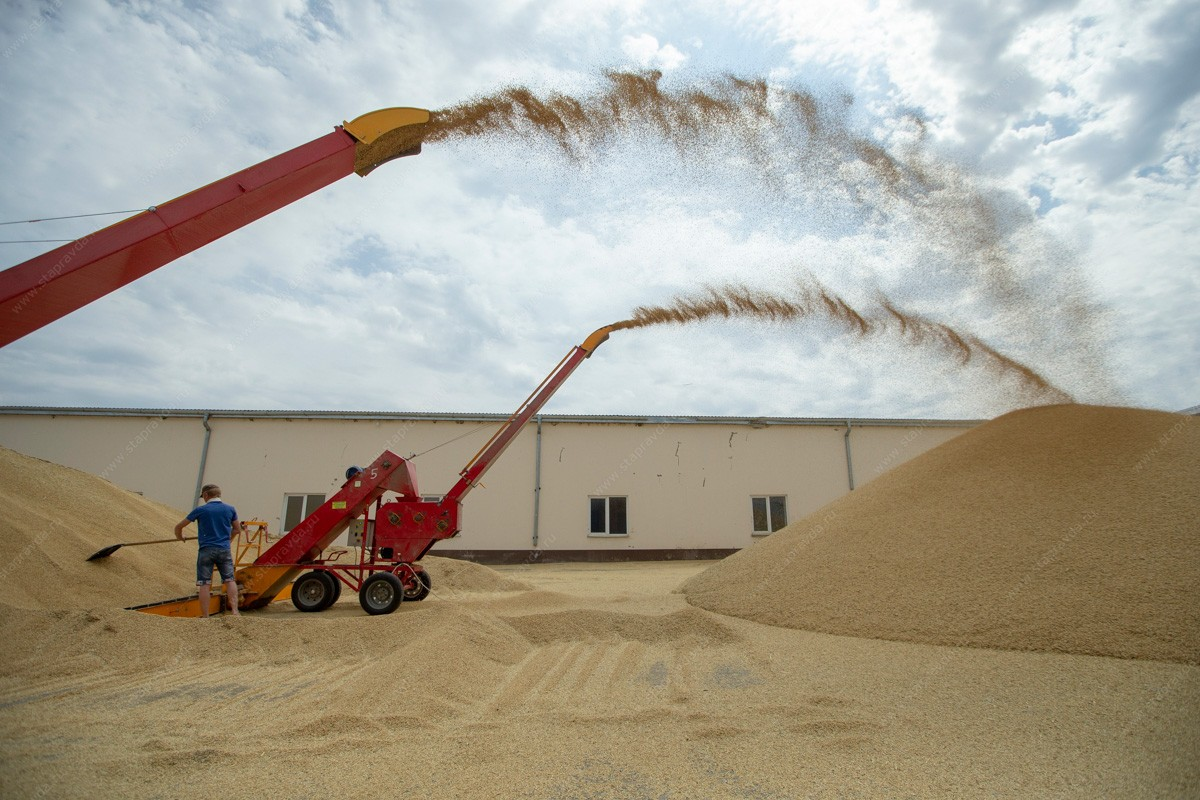 17.12.2018
Рабочее совещание  по цифровым технологиям в сельском хозяйстве Республики Татарстан
9
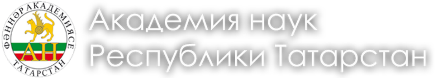 Изменяемые параметры и анализируемые показатели модели
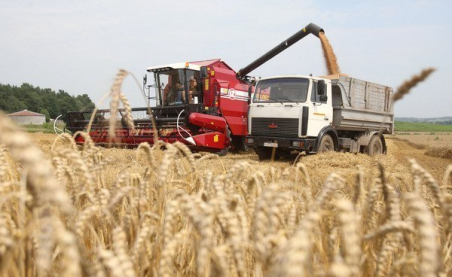 За основу приложения была принята модель, созданная Ботороевым В.В. из Сибирского федерального научного центра агробиотехнологий РАН (Новосибирск)
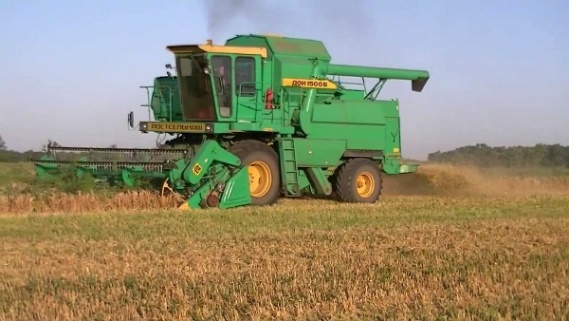 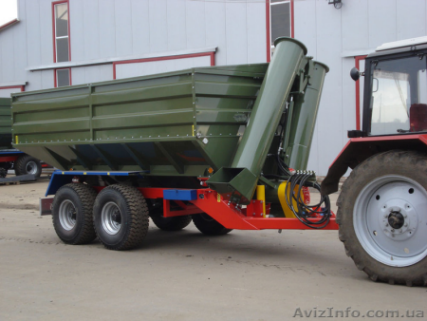 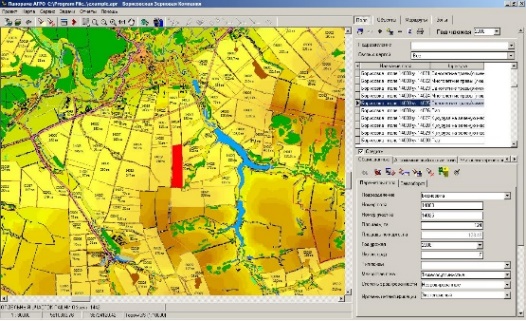 17.12.2018
Рабочее совещание  по цифровым технологиям в сельском хозяйстве Республики Татарстан
10
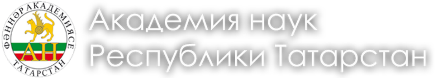 Ввод исходных данных в модель
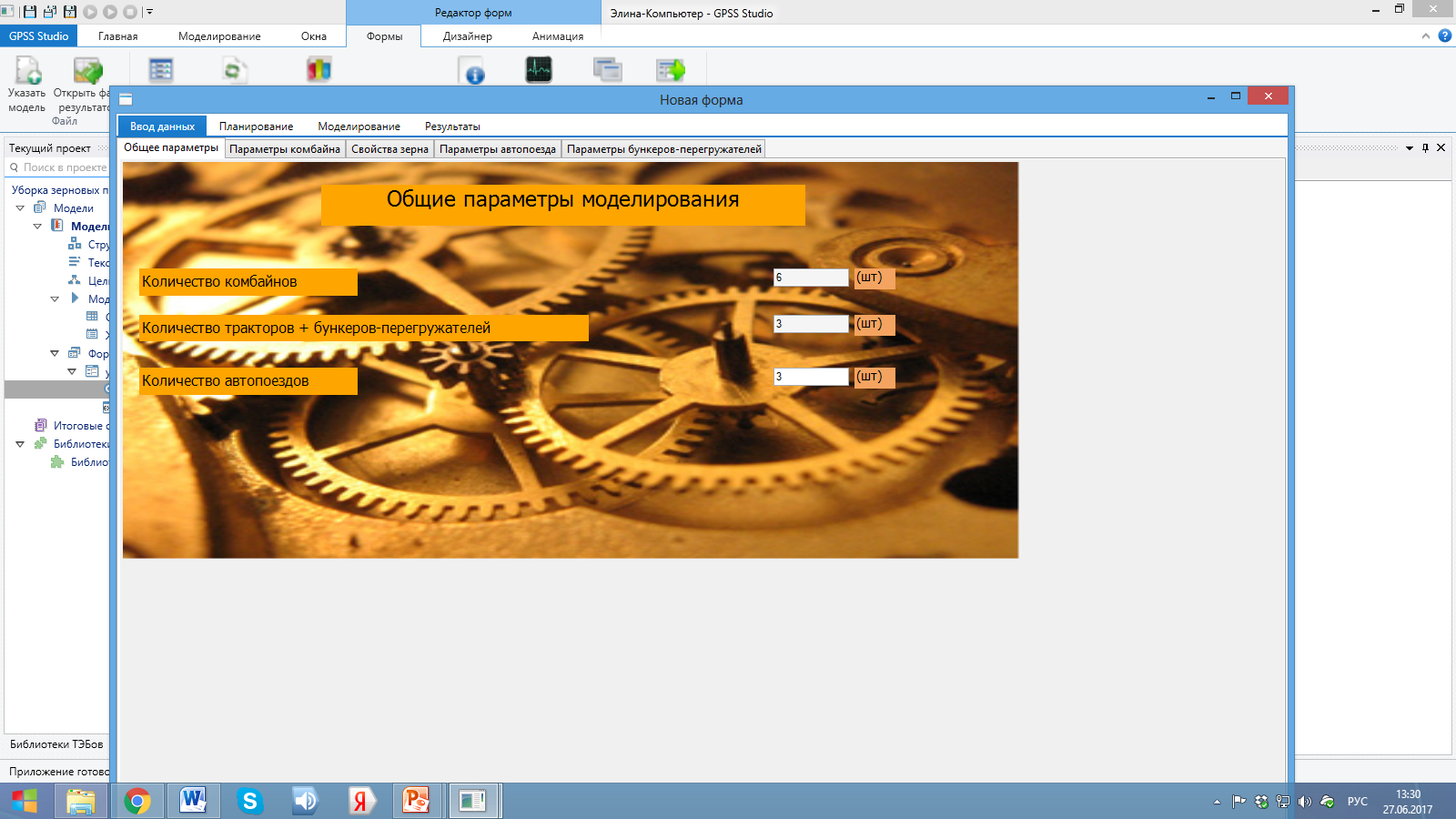 Используя специальные
диалоги исследователь 
может задавать  значения варьируемых факторов в эксперименте
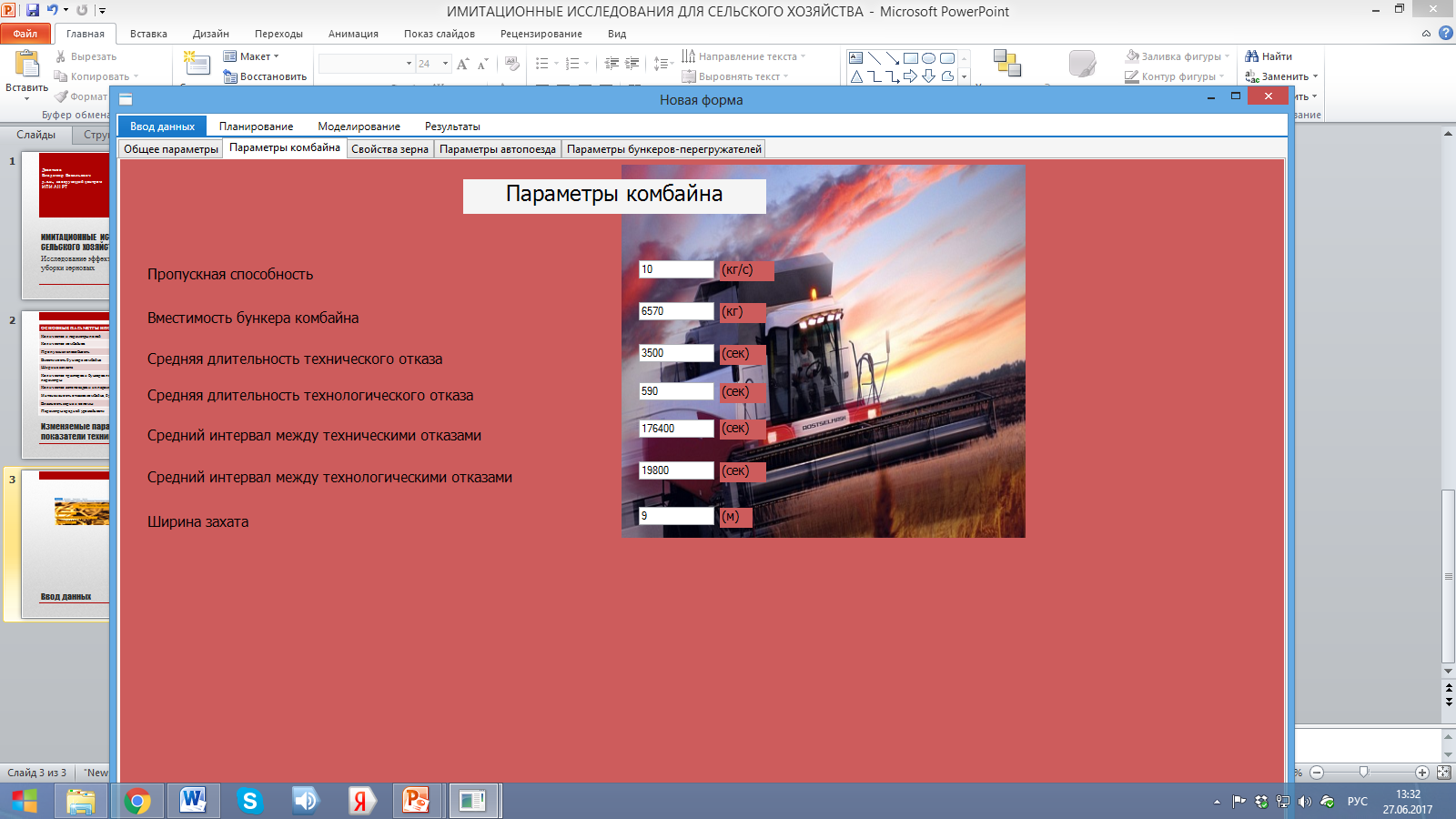 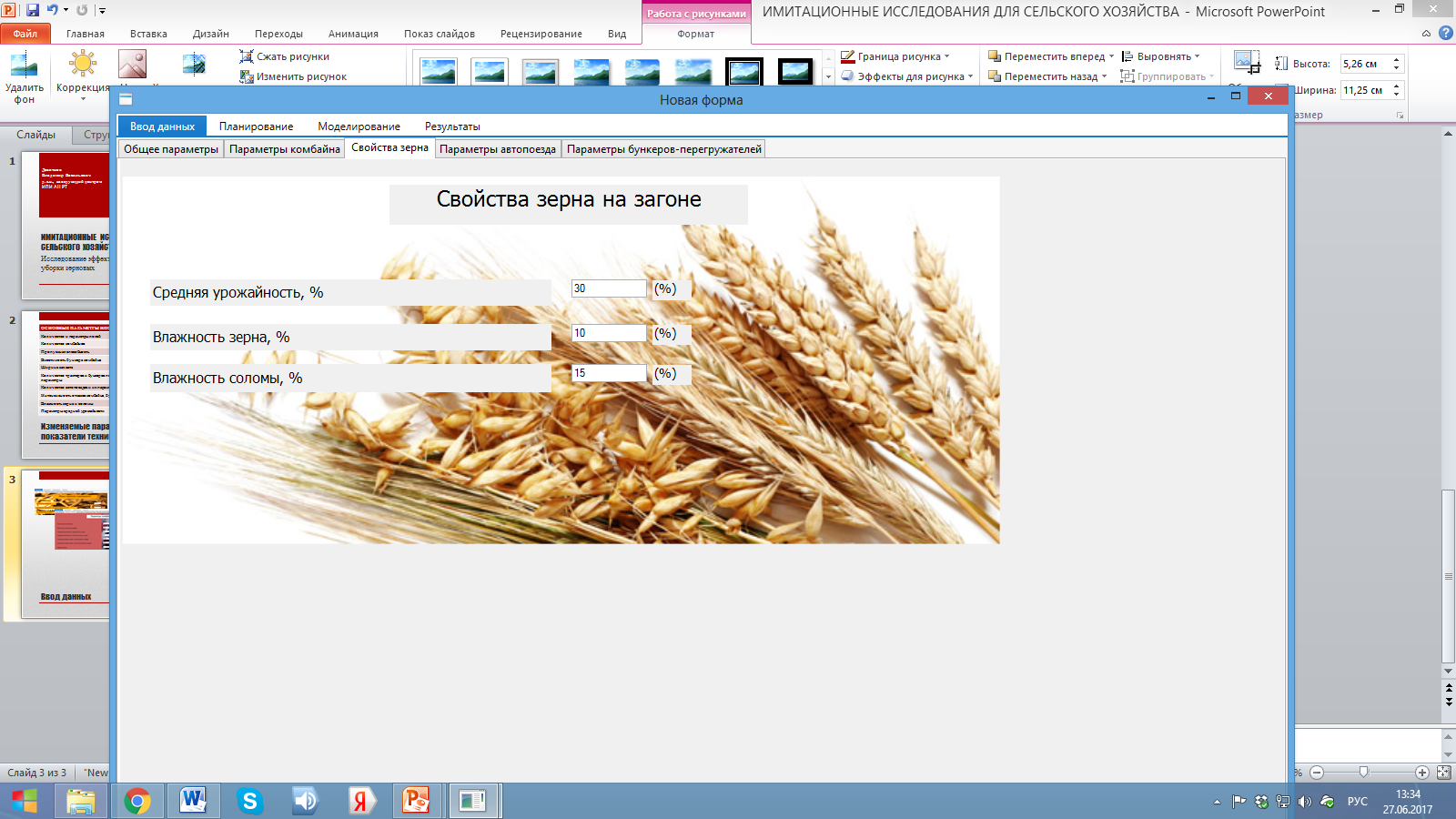 . . . . .
17.12.2018
Рабочее совещание  по цифровым технологиям в сельском хозяйстве Республики Татарстан
11
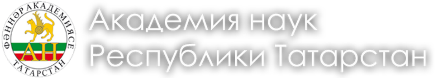 Анализ результатов моделирования
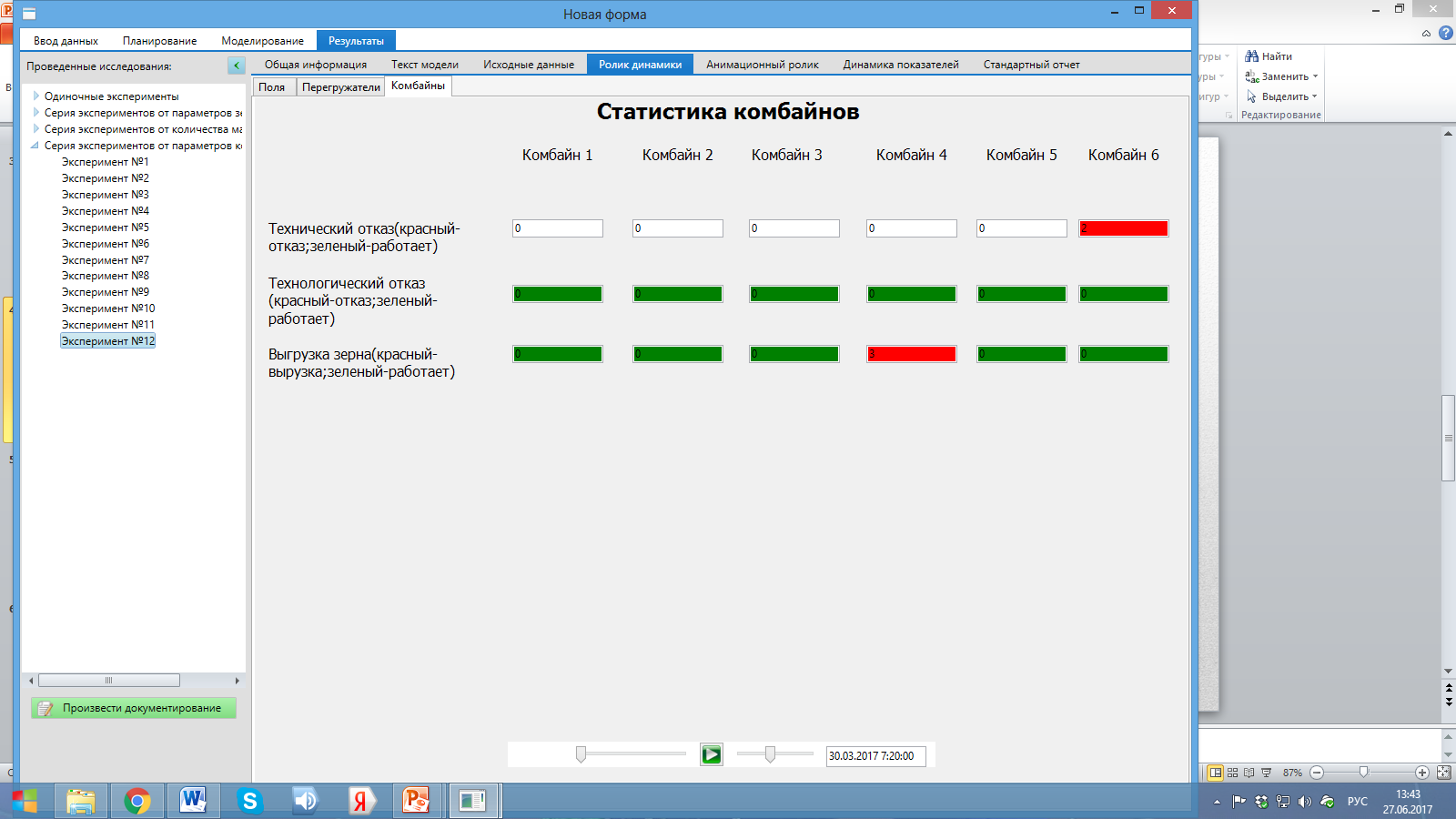 17.12.2018
Рабочее совещание  по цифровым технологиям в сельском хозяйстве Республики Татарстан
12
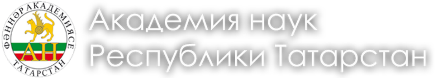 Анализ результатов моделирования
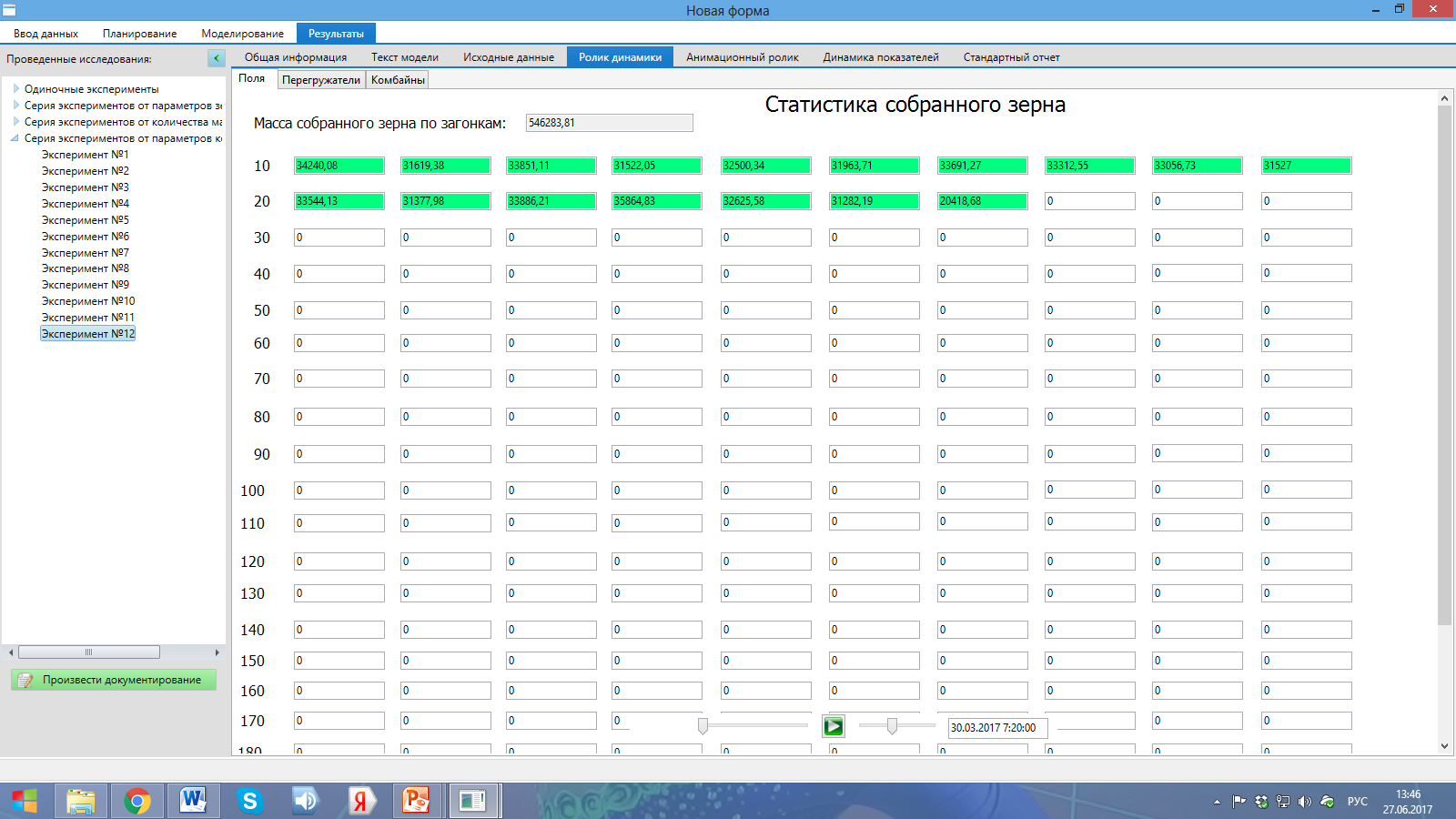 17.12.2018
Рабочее совещание  по цифровым технологиям в сельском хозяйстве Республики Татарстан
13
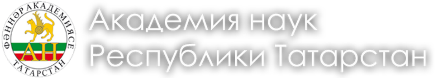 Анализ результатов моделирования
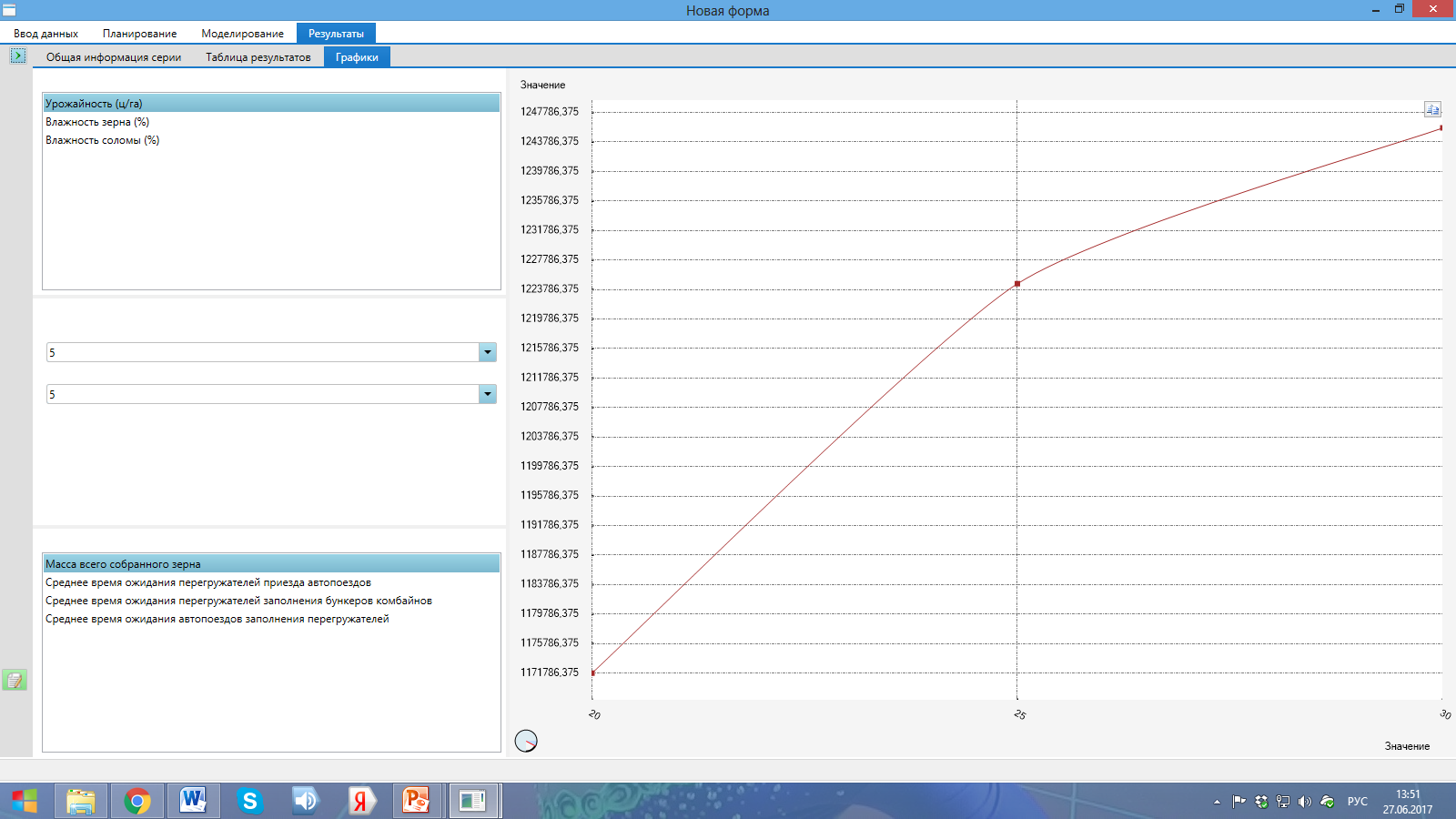 17.12.2018
Рабочее совещание  по цифровым технологиям в сельском хозяйстве Республики Татарстан
14
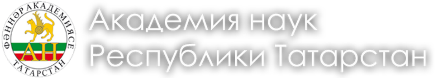 Анализ результатов моделирования
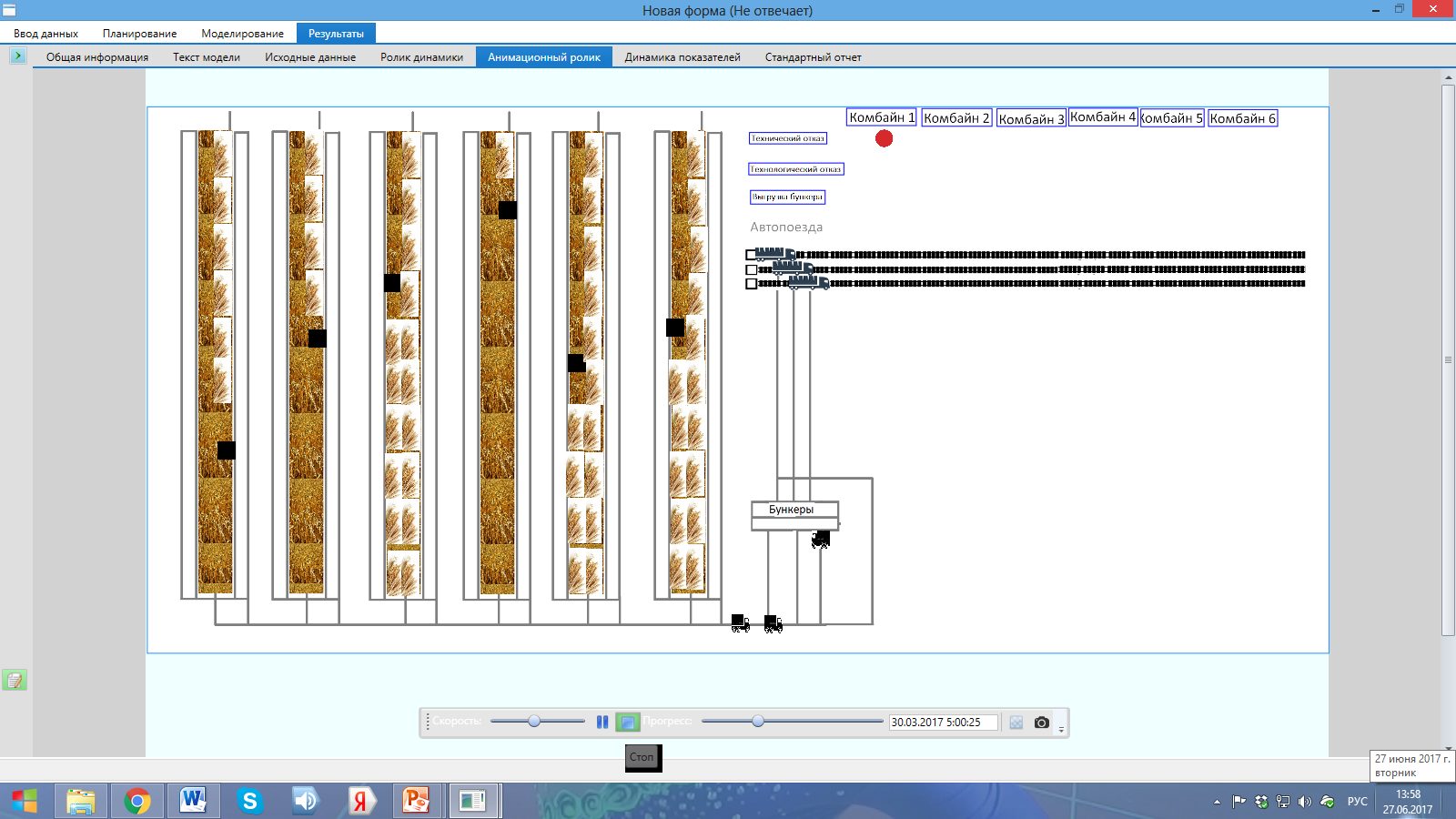 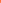 17.12.2018
Рабочее совещание  по цифровым технологиям в сельском хозяйстве Республики Татарстан
15
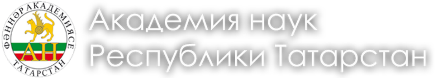 Основные задачи решаемые с помощью данной  модели
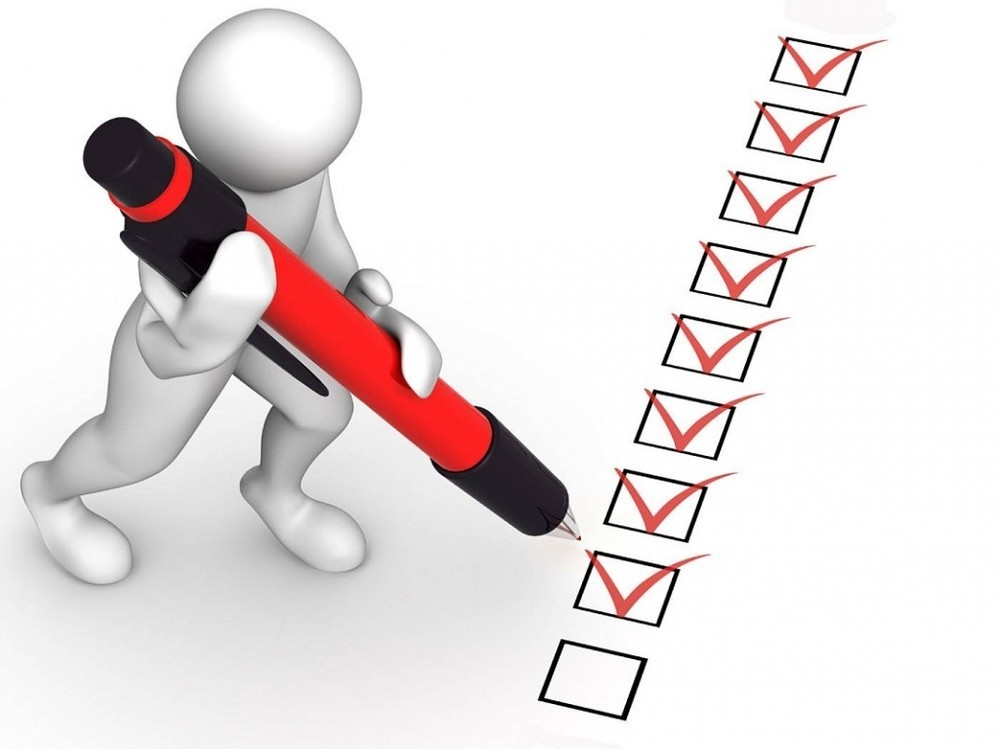 Проверка прогноза выполнимости плановых заданий по сбору урожая при различных вариантах: погодных условий, подготовки технической базы, выделенных ресурсов и т.д.

Повышение загрузки техники за счет оптимизации логистики - минимизации простоев, снижения порожних пробегов, оперативности ремонта и т.д.

Сокращение сроков уборки и, следовательно, повышение производительности труда, снижение потерь урожая и удержание качества выращенного зерна

Снижение экономических издержек - непроизводительных затрат трудовых ресурсов, уменьшения расхода топлива, запчастей 

Оценка необходимости привлечения дополнительных ресурсов или, наоборот, высвобождение ресурсов на другие работы
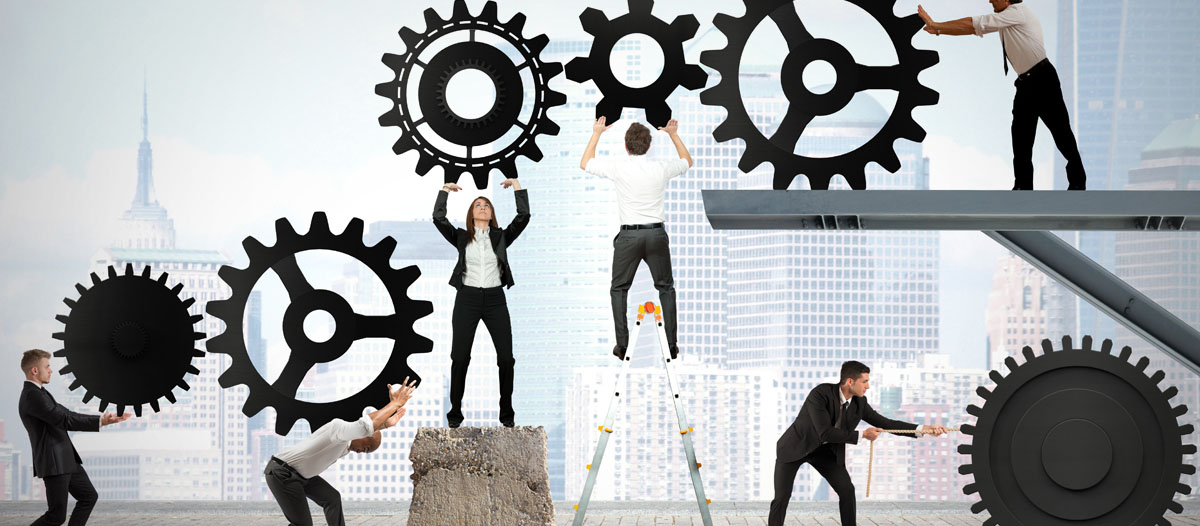 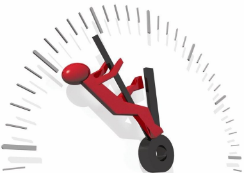 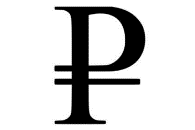 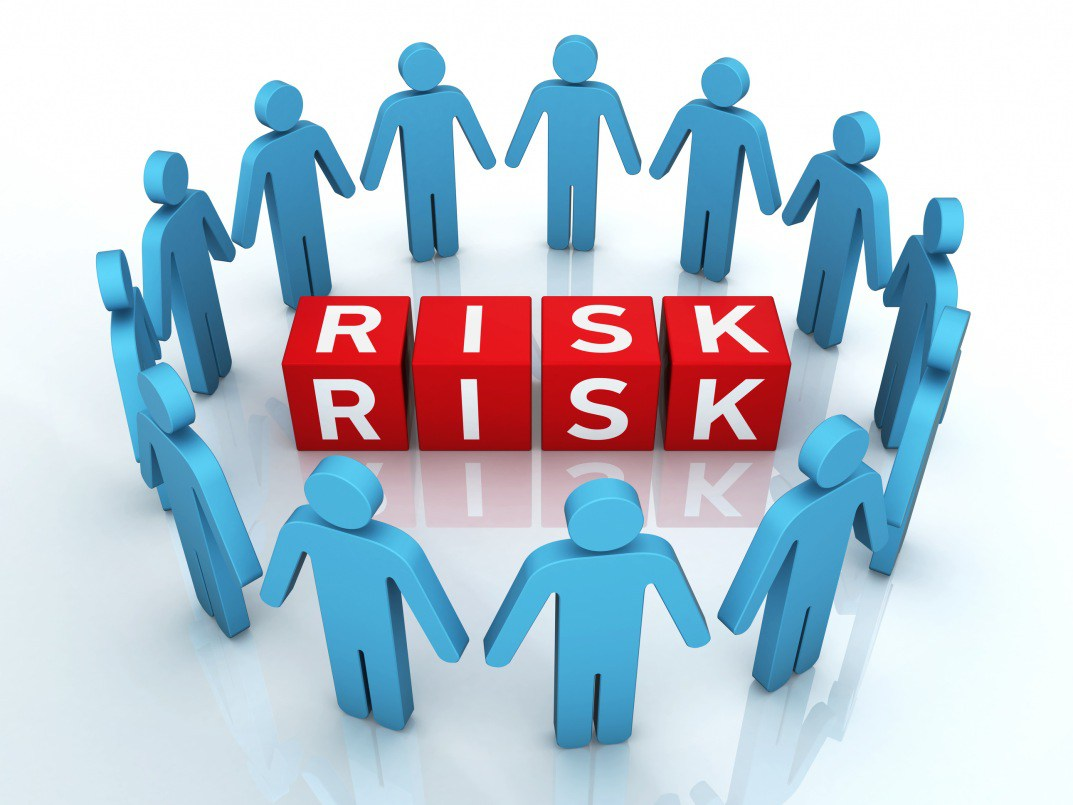 17.12.2018
Рабочее совещание  по цифровым технологиям в сельском хозяйстве Республики Татарстан
16
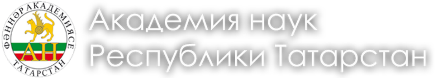 В каких направлениях АН РТ может сотрудничать по ИМ
Казанскому аграрному университету можно оказать методическую помощь по включению имитационного моделирования в учебную программу

Для Министерства сельского хозяйства РТ возможна разработка прогнозных имитационных моделей макроуровня для ситуационного центра в период проведения сельхоз кампаний

Для сельхозпроизводителей разработать модели организации работ, оценки проектных и технологических решений, а также анализа выполнимости планов производства по основным видам деятельности
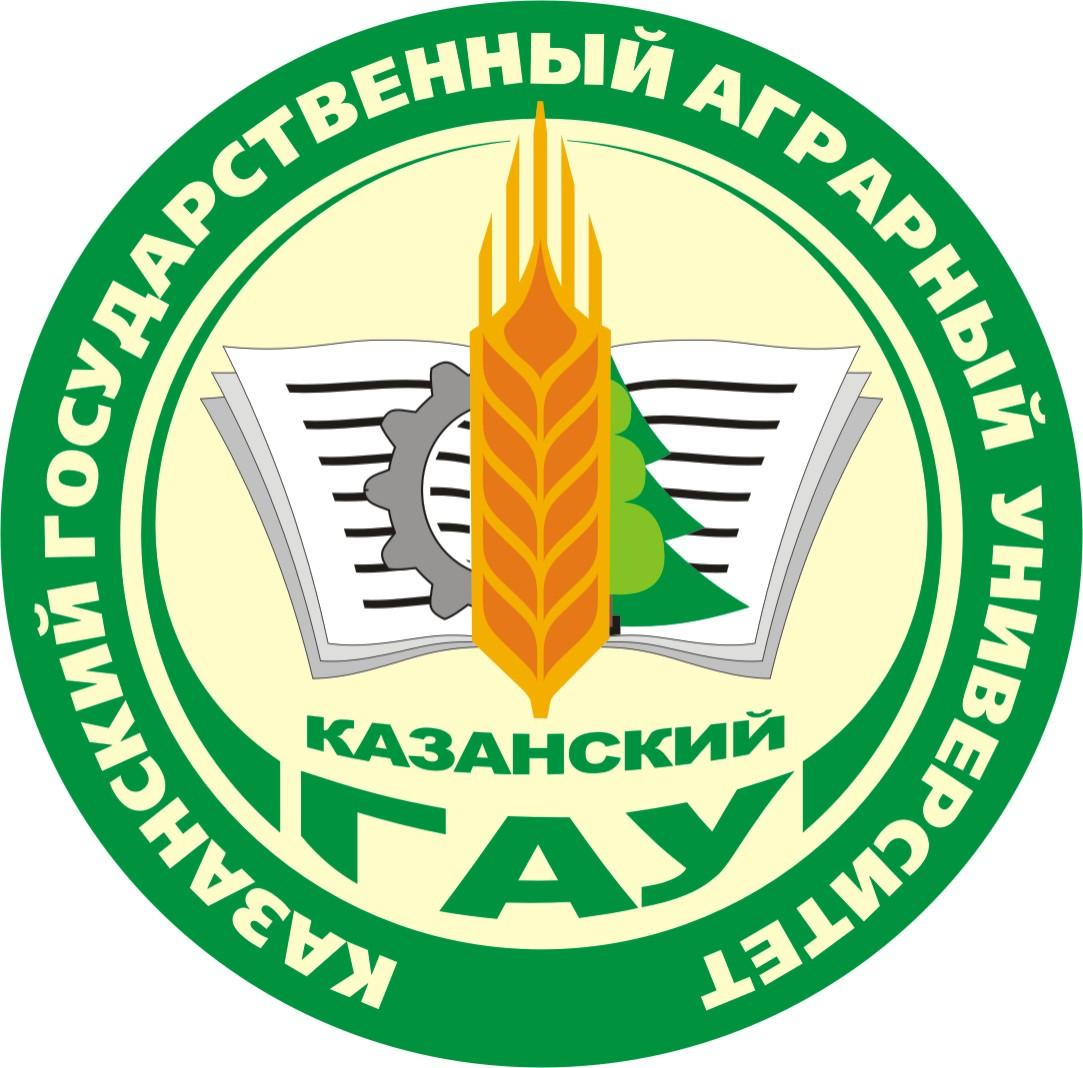 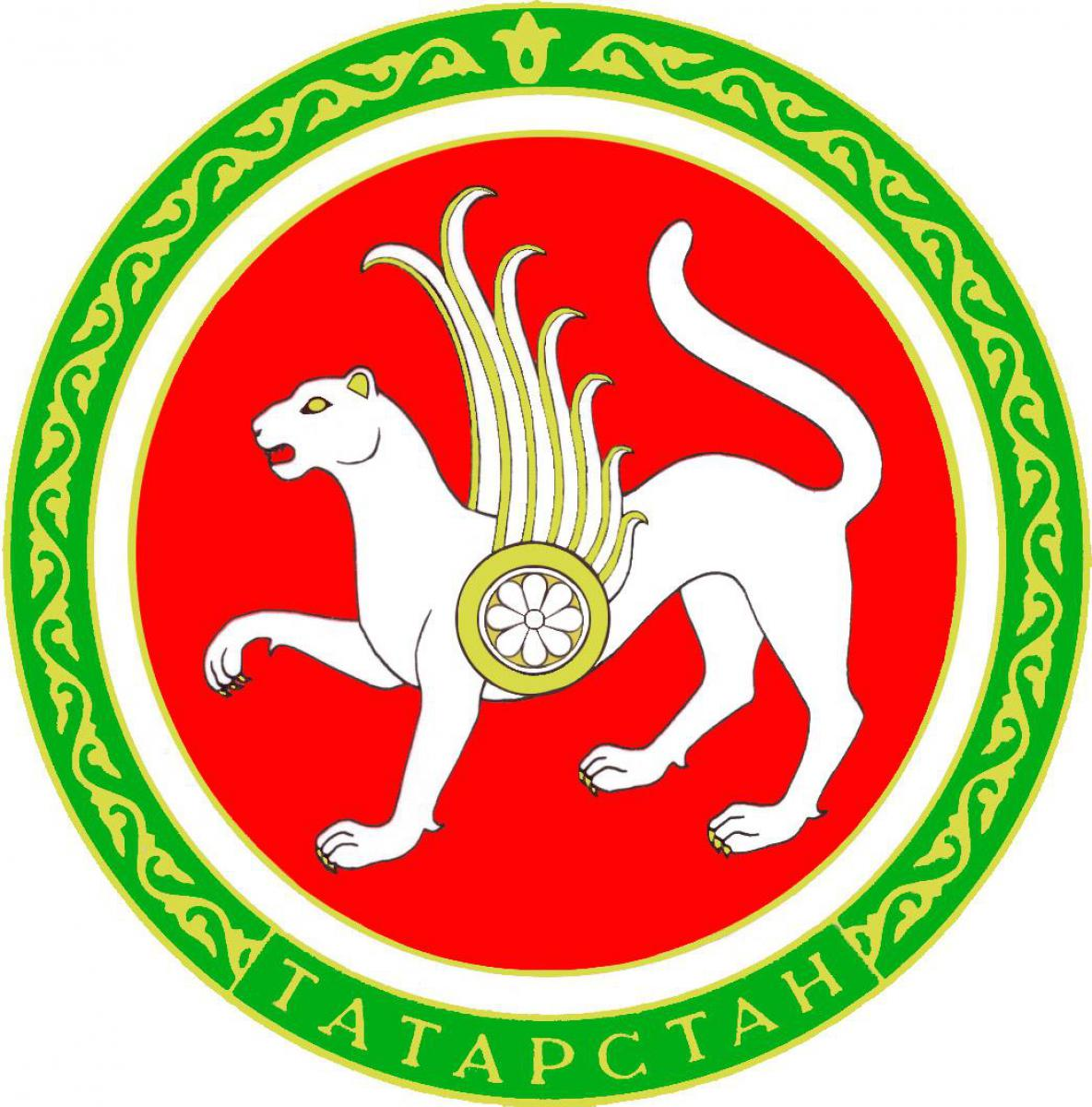 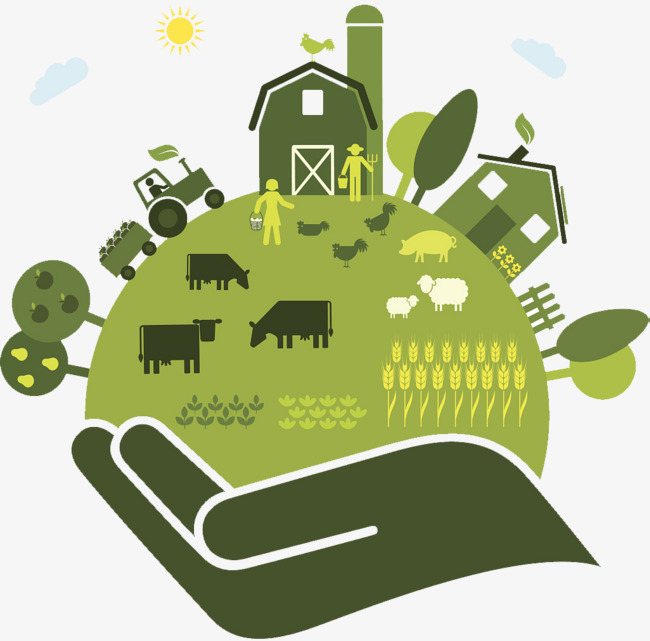 17.12.2018
Рабочее совещание  по цифровым технологиям в сельском хозяйстве Республики Татарстан
17
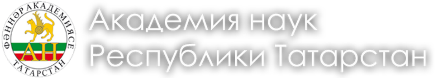